The Waste Hierarchy
Most favoured option

Reduce – lowering the amount of waste produced
Reuse – using materials repeatedly
Recycle – using materials to make new products
Recovery – recovering energy from waste
Landfill – safe disposal of waste to landfill

Least favoured option
The 4 Rs Waste Hierarchy
Reduce
	Refuse
Reuse
Recycle
Most favoured option


Least favoured option
Lunchbox waste challenge
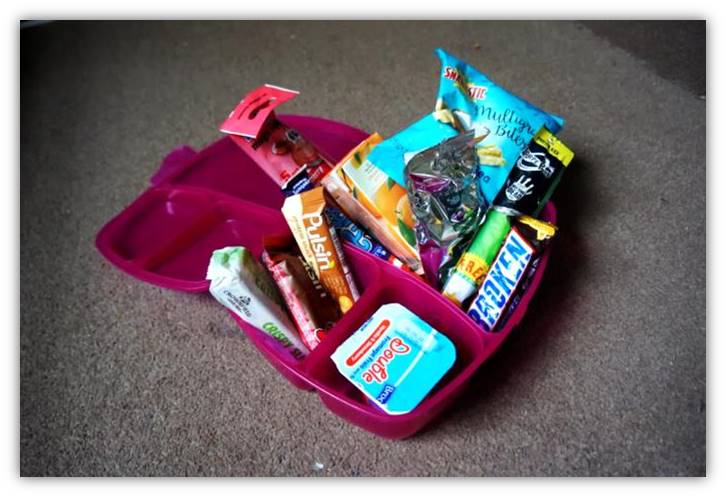 [Speaker Notes: Picture of a lunch with several excess waste wrappers, buy a big packet of biscuits and put some in a container, juice drink – make one up in a reusable drink bottle. Fresh fruit doesn’t need a wrpper.]
Waste-free lunchReducing waste
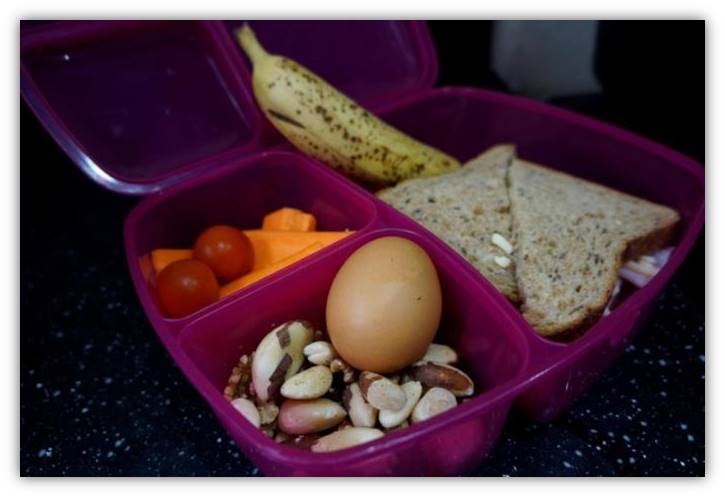 [Speaker Notes: Picture of a home made lunch / picnic with minimal packaging.
Home made sandwiches so you use less packaging.]
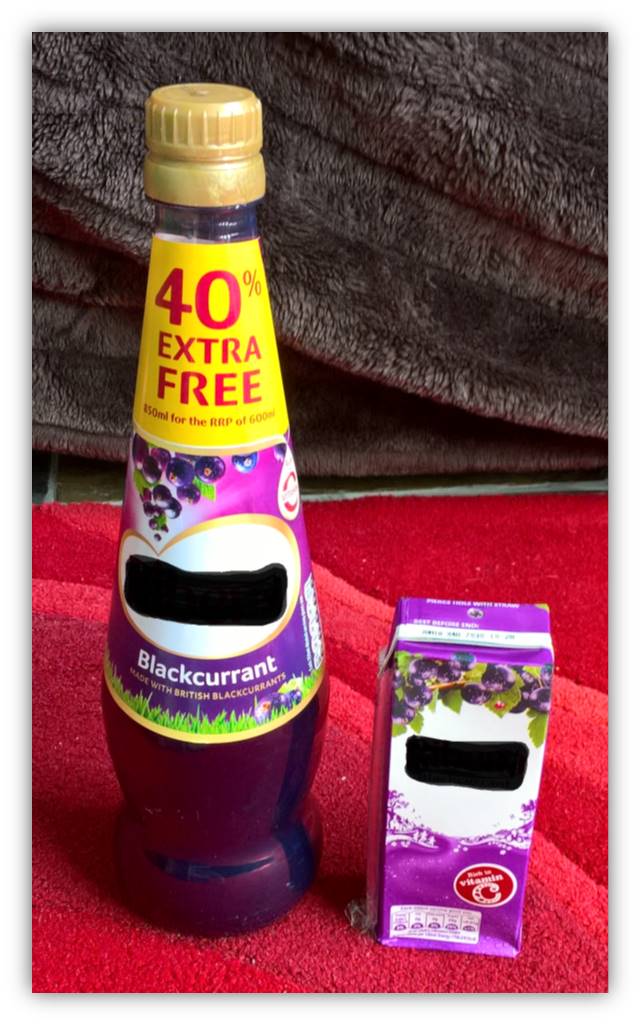 Reducing waste through smart thinking
[Speaker Notes: If you buy 1 bottle of dilute-able juice that is 850ml – how many drinks could you get out of the one bottle? 
So how many small 50 ml cartons of juice would you have to buy to have the same amount of drinks and think how much more packaging there would be?]
Alternative product swap 1 … to reduce waste
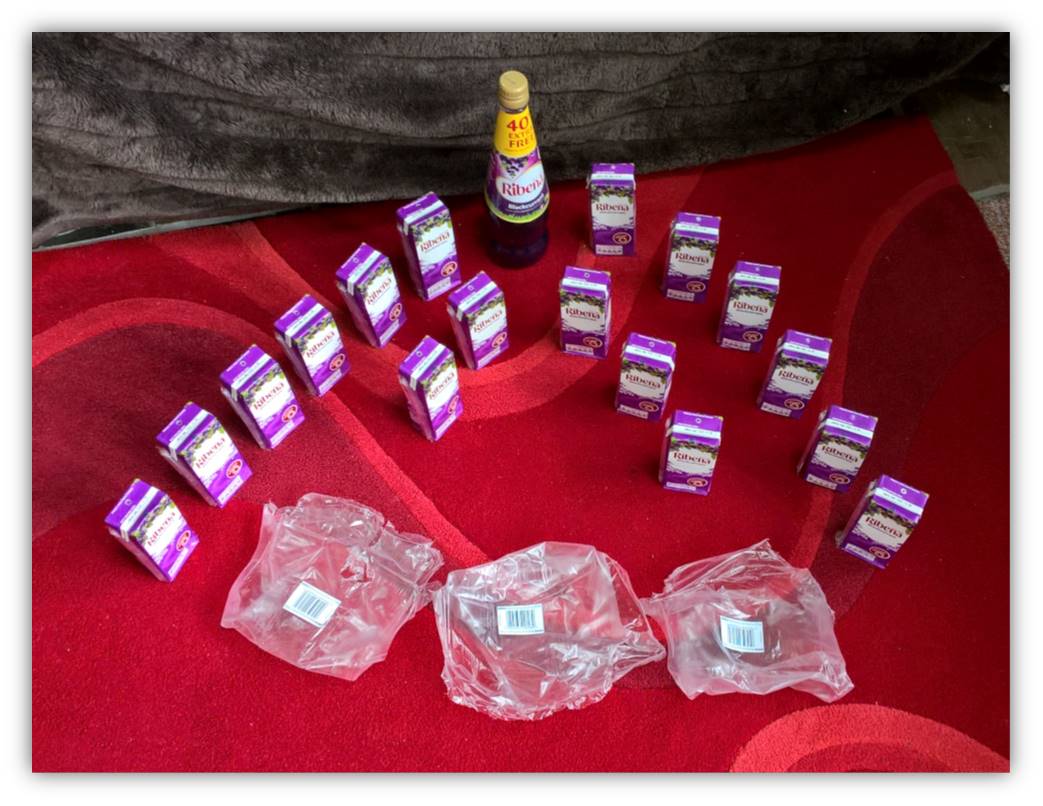 [Speaker Notes: 17 small cartons of juice. Look how much more waste there is if you buy the small cartons!!
Can we recycle those small tetra packs in your area? If not where will they go?]
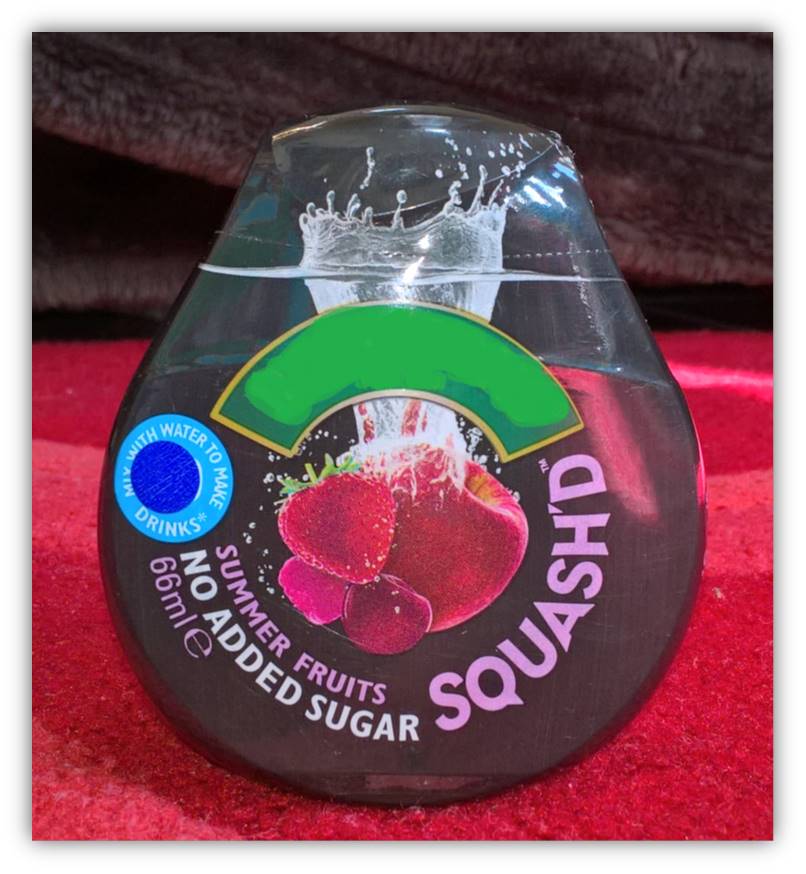 [Speaker Notes: So lets go smaller scale again with this 66ml of extra strong dilute-able juice plastic bottle. 
How many drinks could we get out this? Not much excess waste on this one?]
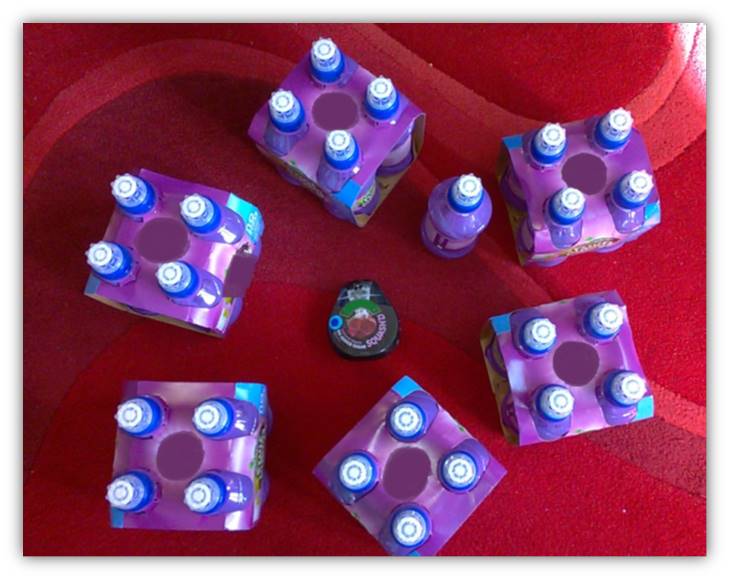 [Speaker Notes: We could get the equivalent amount of drinks in 25 small bottles, again the waste difference is huge! Cardboard cover holding the drinks together and the plastic bottles. Can this packaging be recycled?]
Alternative product swap 2
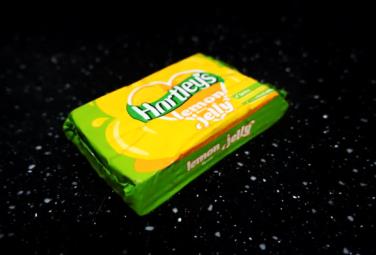 One block of jelly makes  568g or 1 pint of jelly.
A bought pot of jelly that’s ready to eat has 125g in it.
How many jelly pots would a jelly block make?
[Speaker Notes: How many jelly's could you make out of the jelly block and put into small reusable containers? Would this reduce the amount of packaging?]
Reuseable items
[Speaker Notes: Have a look at the photo and see if you can work out what materials have been re-used?]
Reused items
[Speaker Notes: Black pencil case made from old tyres,
Green glass bottle heated and squashed flat,
Glass beads made into a bracelet,
Little purple note book made from recycled plastic and recycled paper.
Small square cup mats – made from recycled and melted yoghurt pots.
Heart shape made from recycled magazine pages folded up and glued together.]
Gold award
Weighing waste bags
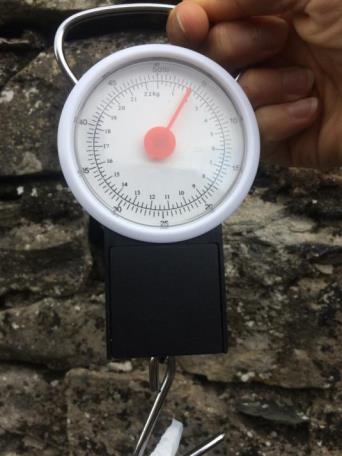